Mobility Tool+

Encodage du rapport final Projets AC229
[Speaker Notes: Cette vidéo a été réalisée pour aider les bénéficiaires à encoder leur rapport final dans le Mobility Tool+
Nous allons passer en revue les différentes étapes à remplir avant de soumettre votre rapport]
1. Vérifier les dates et accès
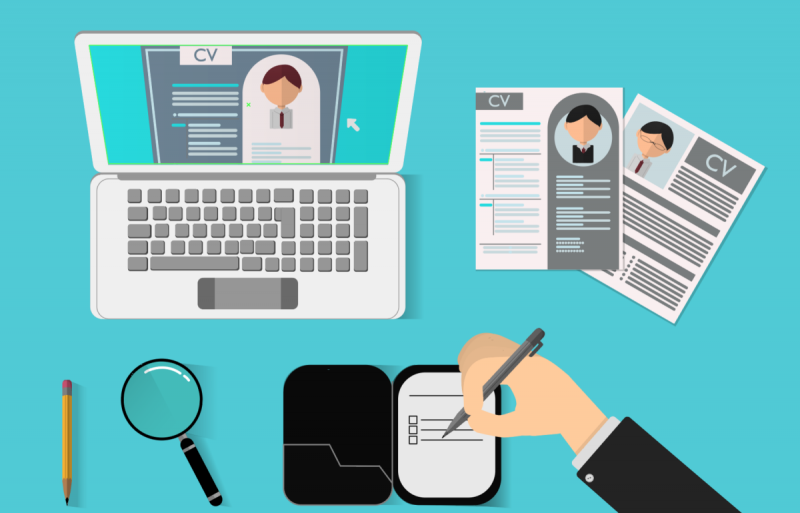 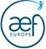 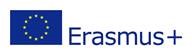 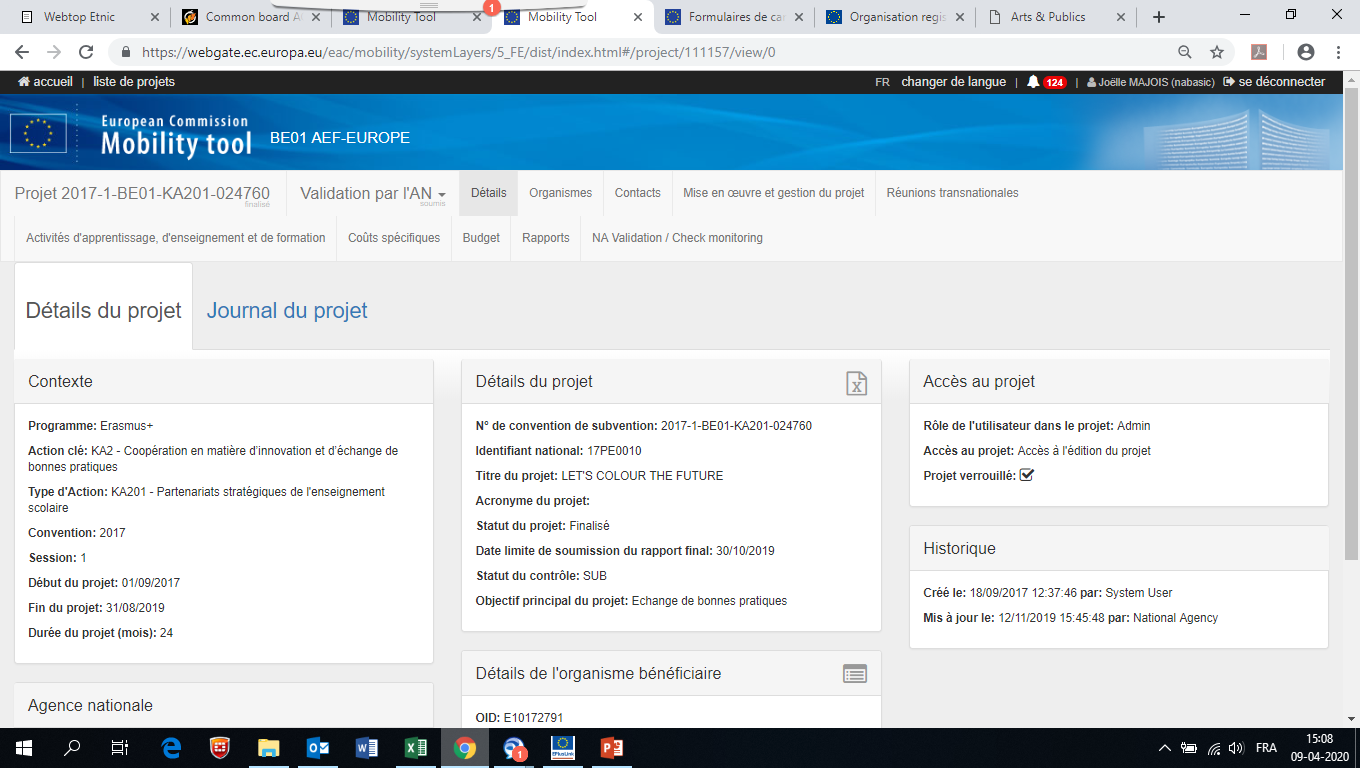 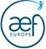 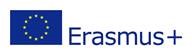 [Speaker Notes: L’onglet « Détail » permet de voir un récapitulatif de votre projet. Les dates et la durée du projet sont mentionnées, la date de remise du rapport final également.]
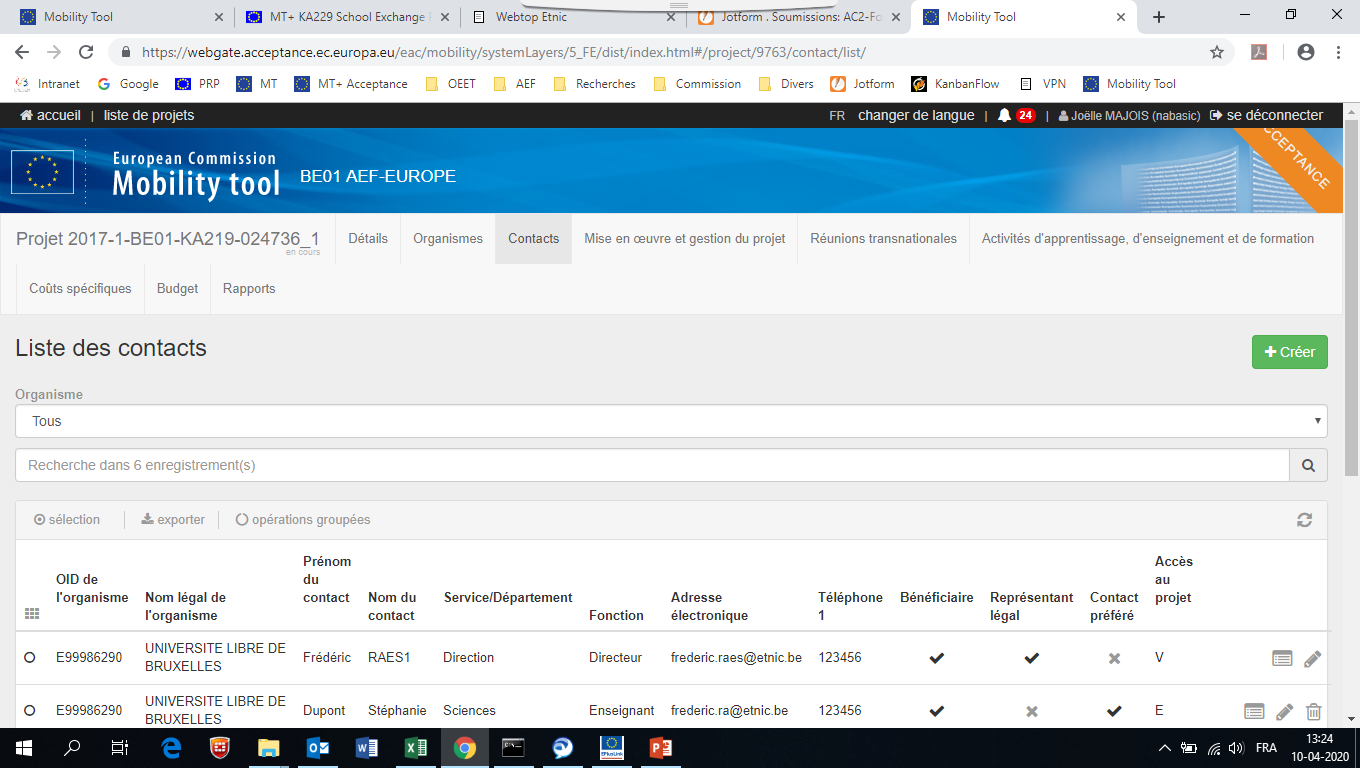 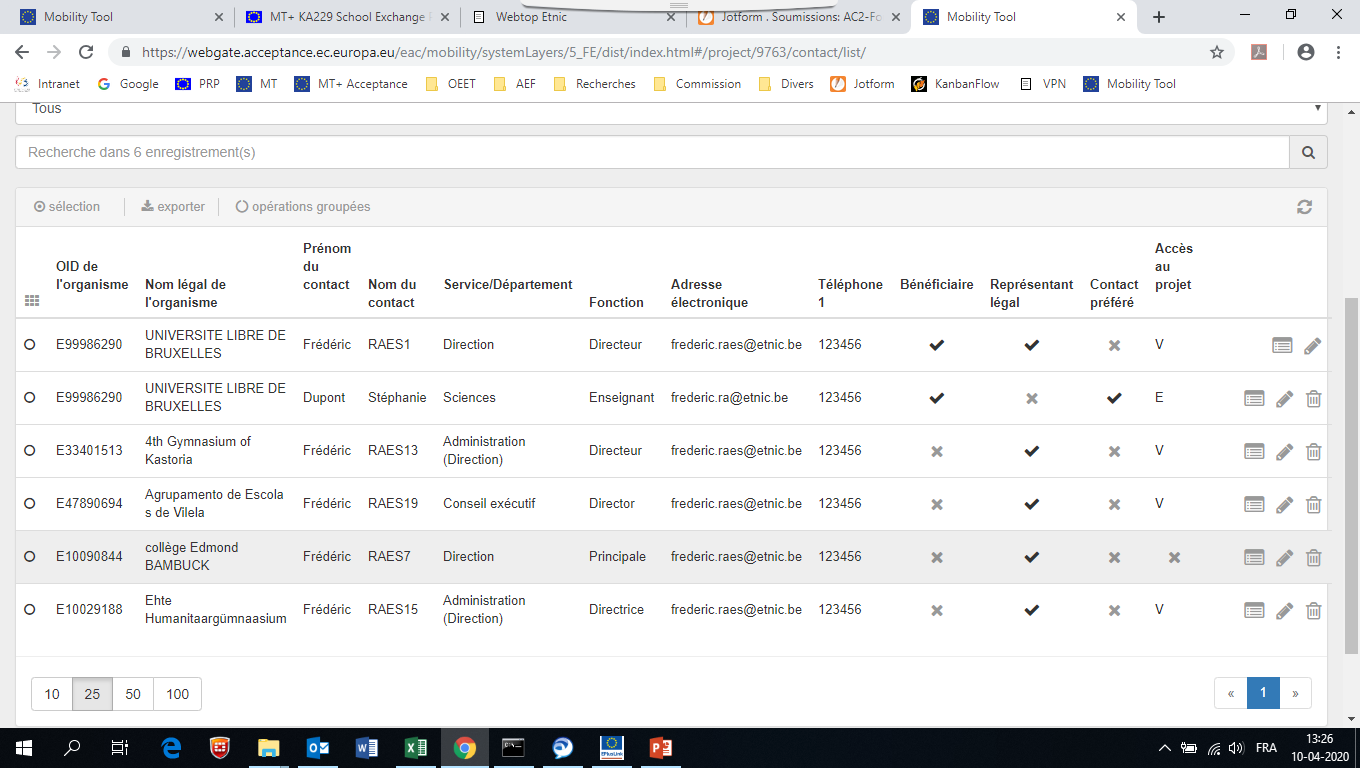 [Speaker Notes: L’onglet « Contacts » permet de vérifier les accès au Mobility Tool+.
Le coordinateur reçoit un rappel par email un mois avant la date de remise du rapport. C’est lui qui peut modifier les accès]
2. Mettre à jour les différents onglets
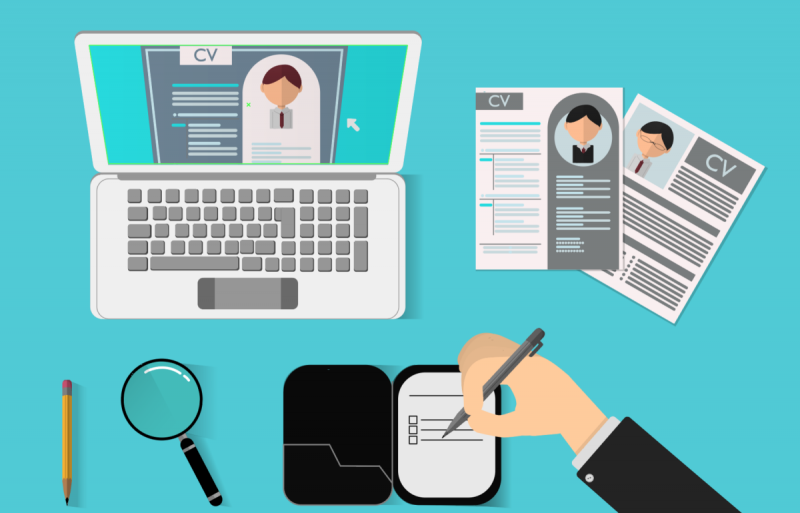 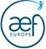 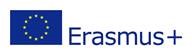 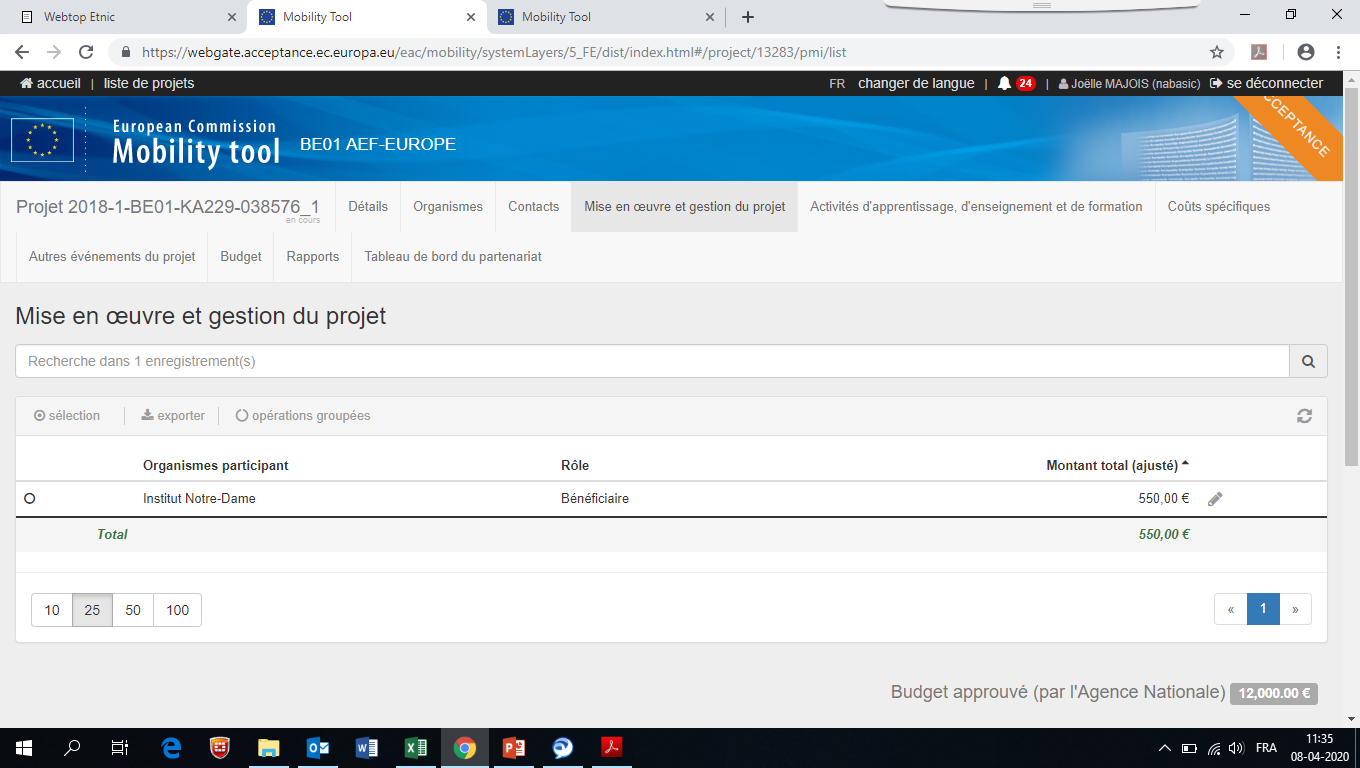 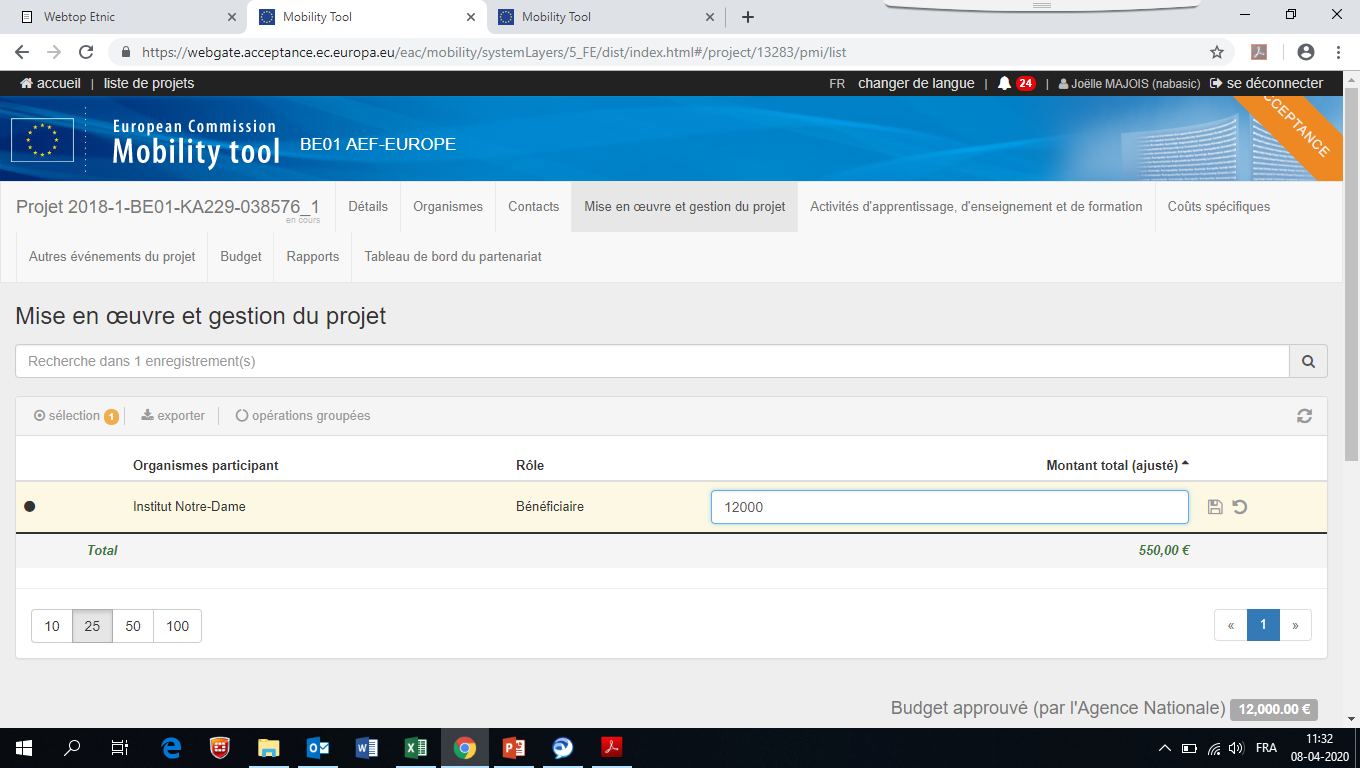 Coordinateur = 500€/mois
Partenaire = 250€/mois
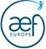 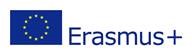 [Speaker Notes: Chaque école encode son propre budget, pas celui de ses partenaires
Prenons un projet qui dure 24 mois:
12.000 euros pour le coordinateur 
6.000 euros pour un partenaire]
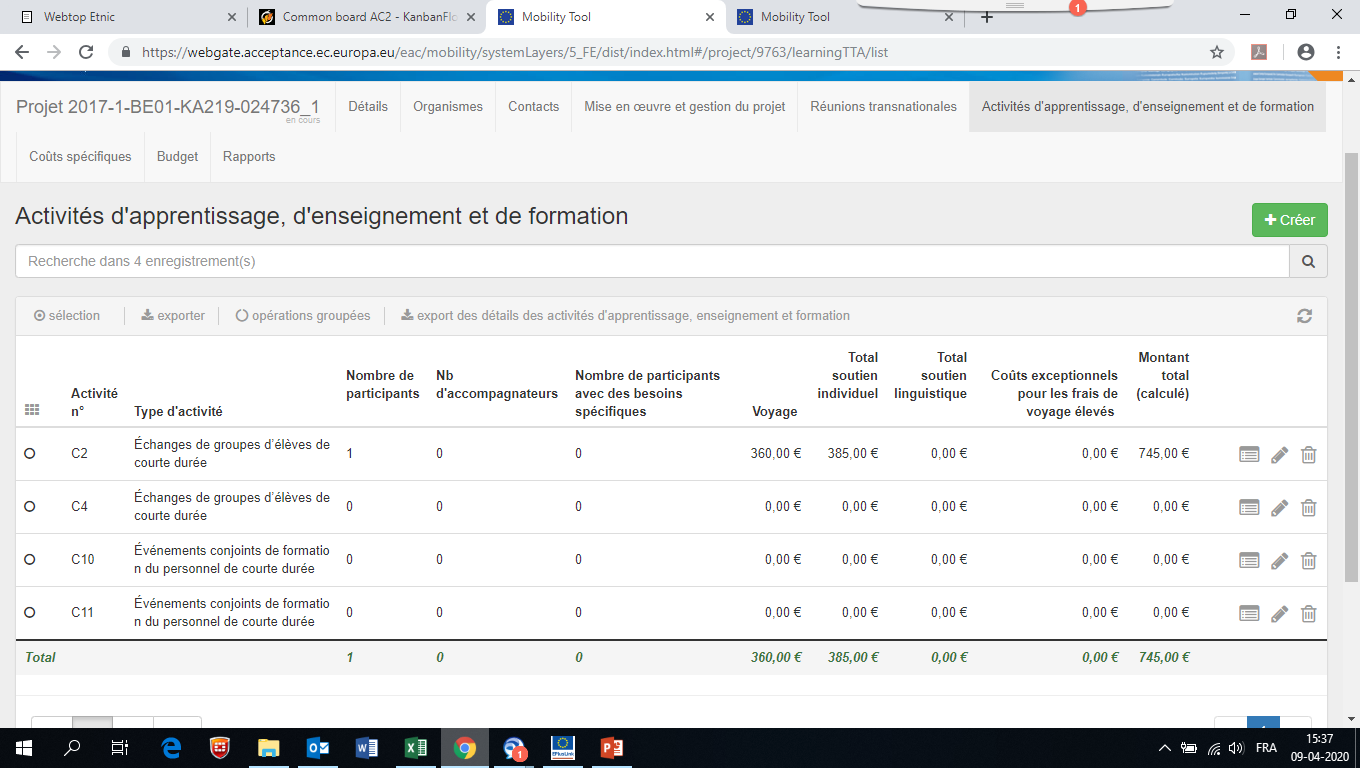 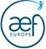 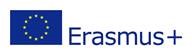 [Speaker Notes: Les activités d'apprentissage, d'enseignement et de formation ne peuvent être créées que par l'école coordinatrice. Les activités créées par le coordinateur seront disponibles pour toutes les écoles partenaires pour renseigner leurs propres participants.]
Références générales de l’activité à encoder par l’école coordinatrice
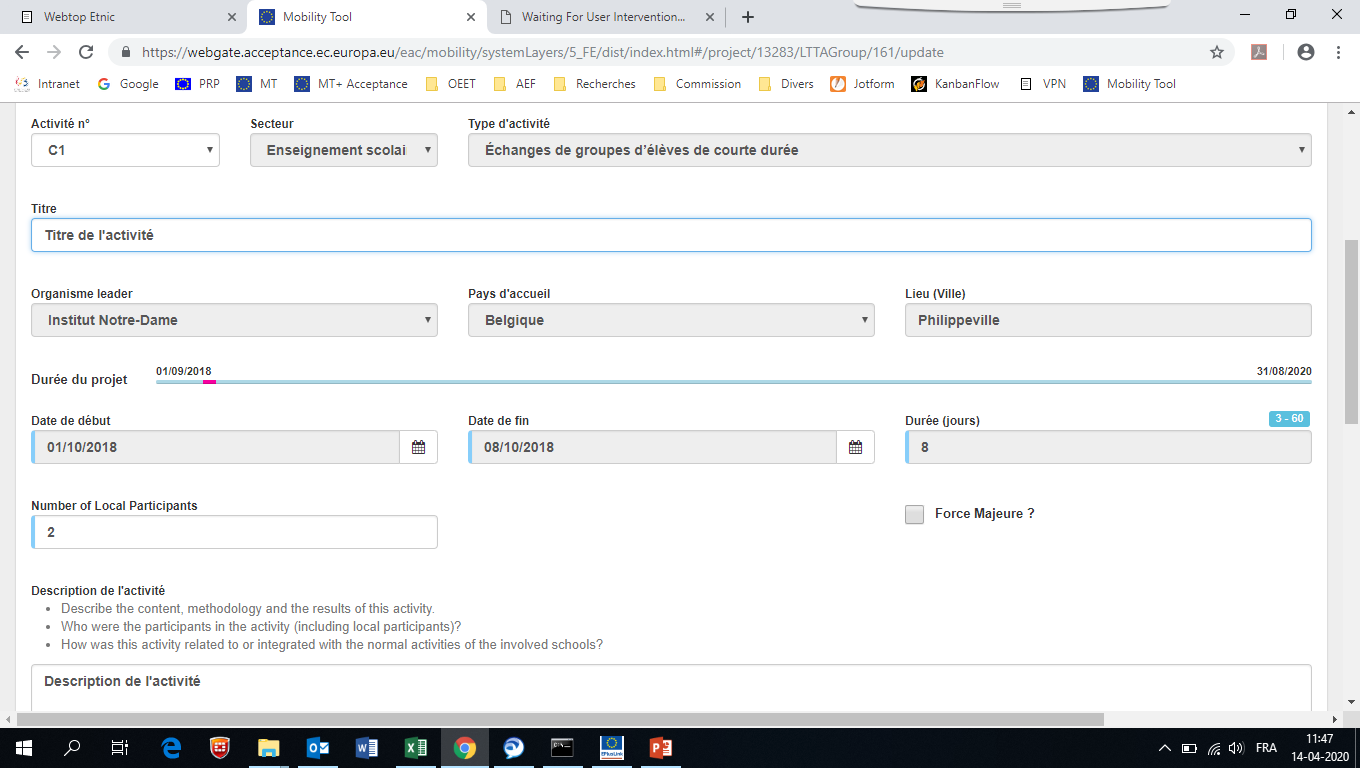 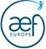 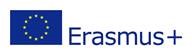 [Speaker Notes: Nombre de participants locaux: nombre d’élèves de l’organisme d’accueil qui participent aux activités. Ces élèves ne reçoivent pas de subside]
Encodage des groupes de participants (organismes d’envoi)
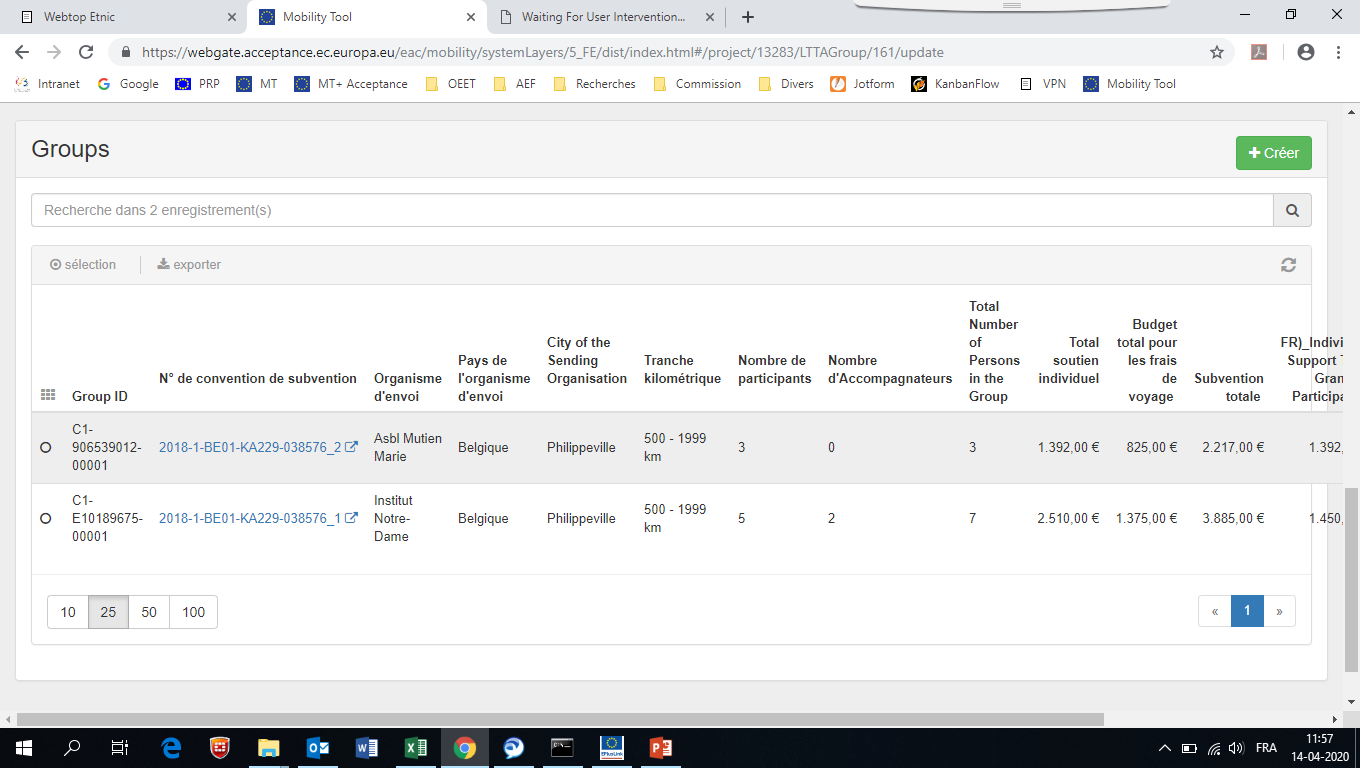 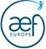 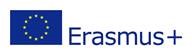 [Speaker Notes: Chaque école encode le groupe d’élèves qui a participé à cette mobilité. Sauf l’école qui organise l’activité et accueille ses partenaires]
Détail d’un groupe de participants (organisme d’envoi)
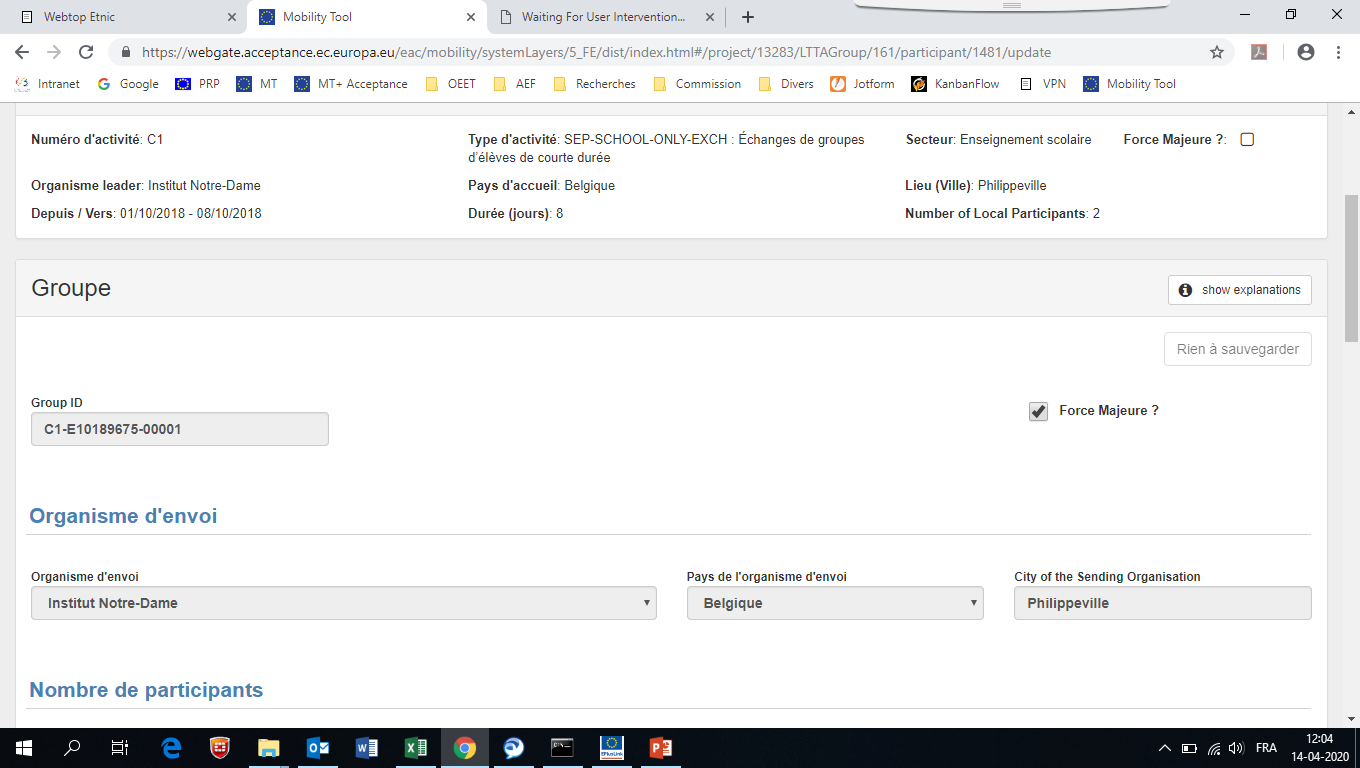 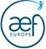 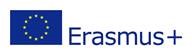 Force majeure!!!
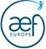 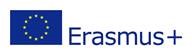 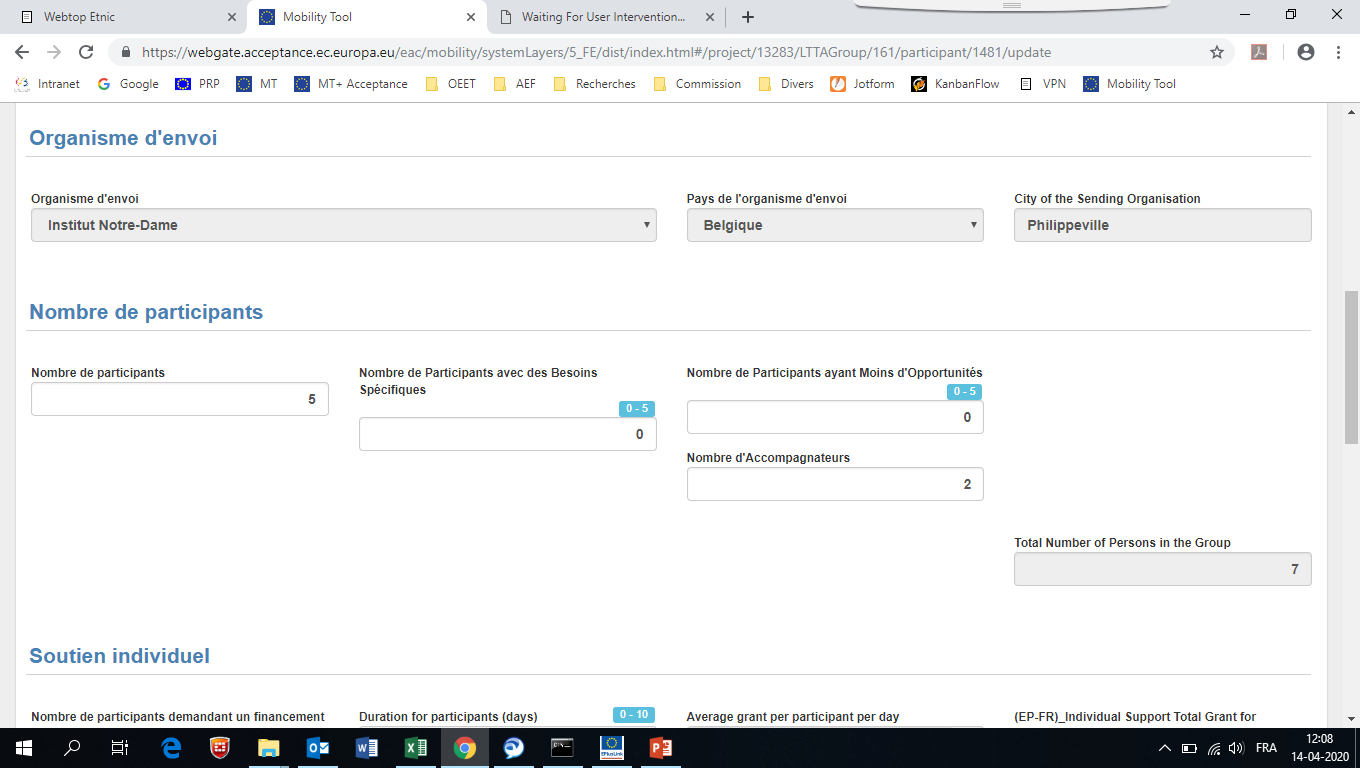 Déjà complété
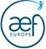 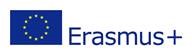 [Speaker Notes: Toujours sur le même écran, juste en dessous]
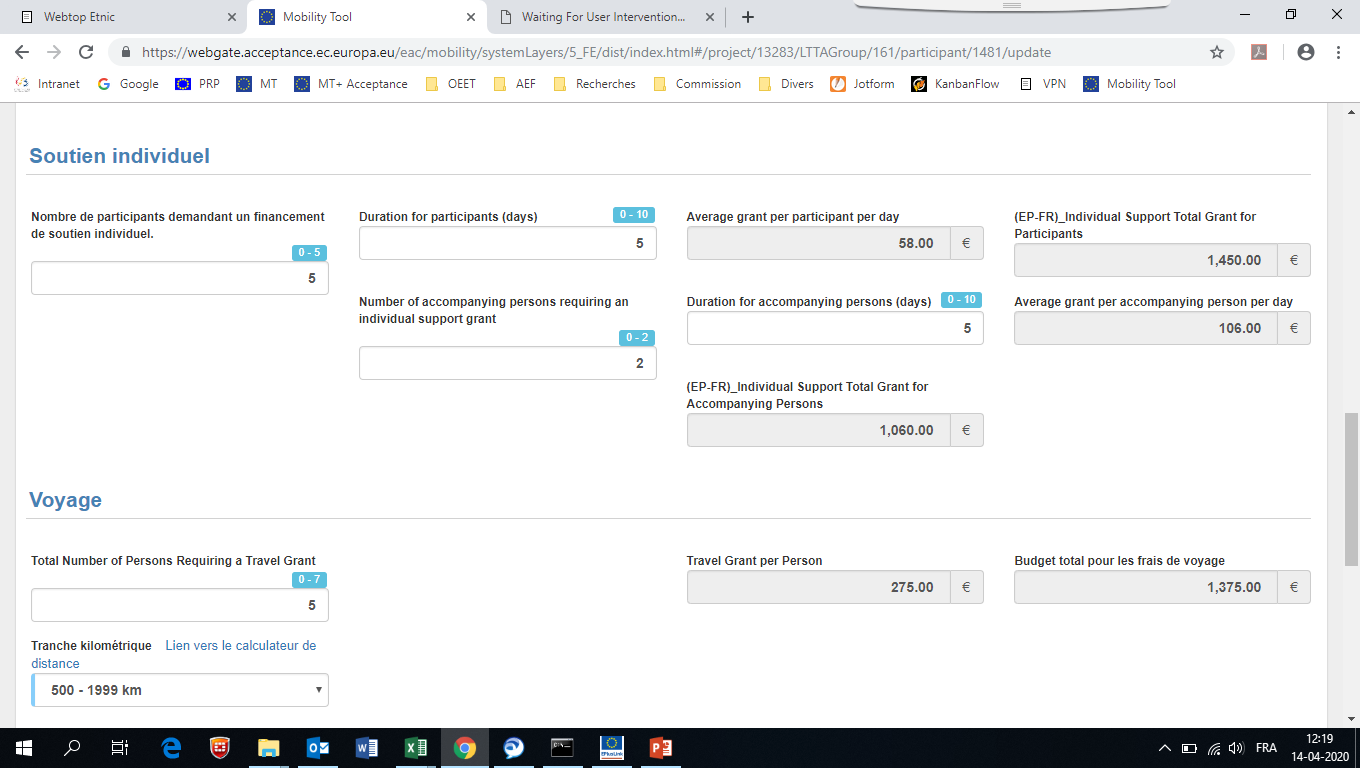 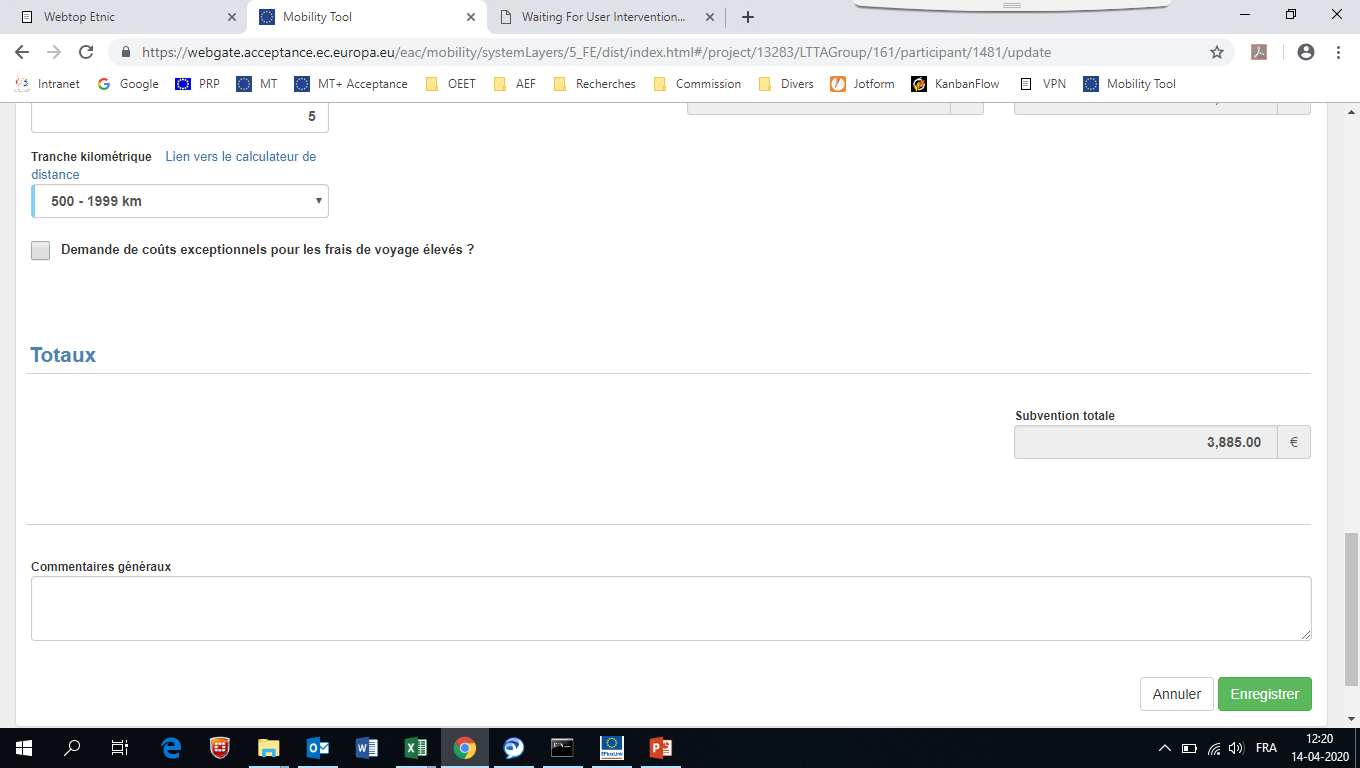 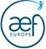 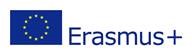 [Speaker Notes: Les rubriques grises sont complétées automatiquement par le système]
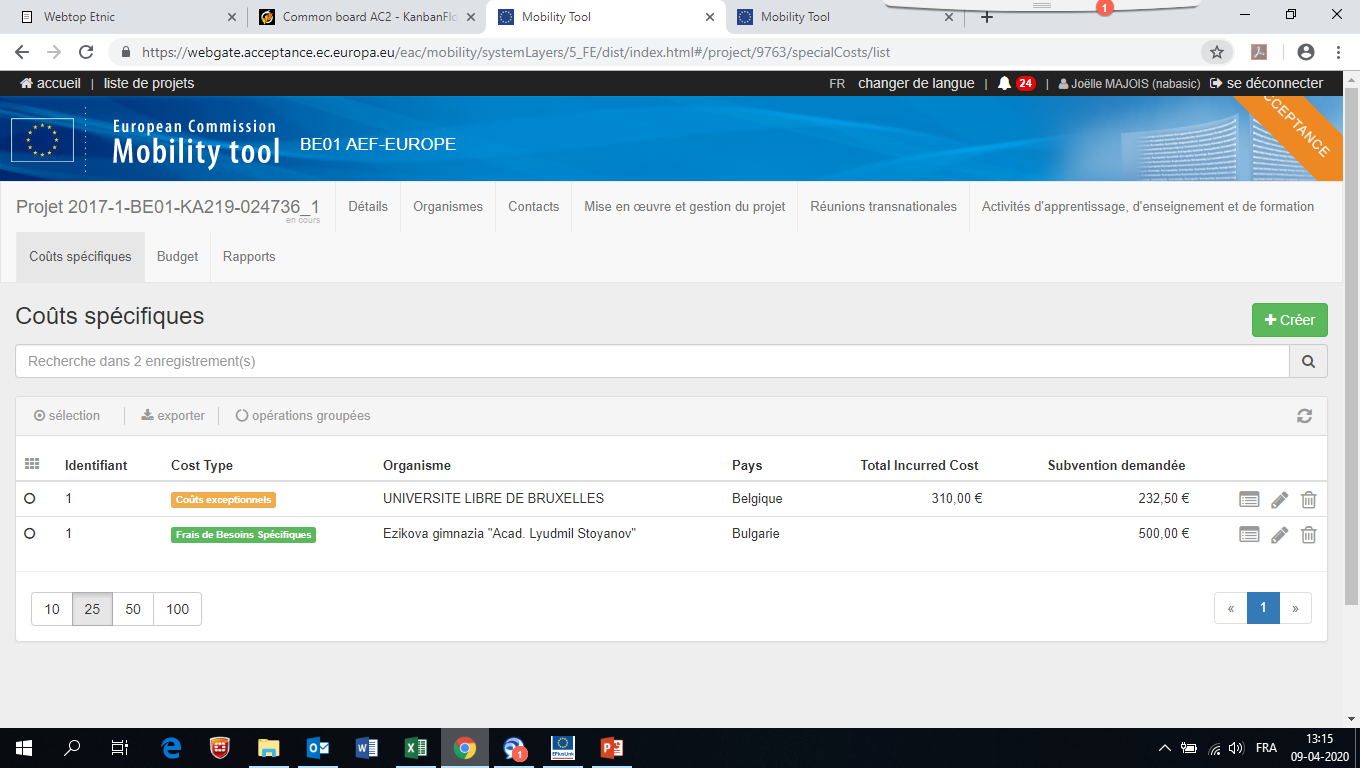 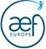 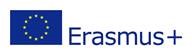 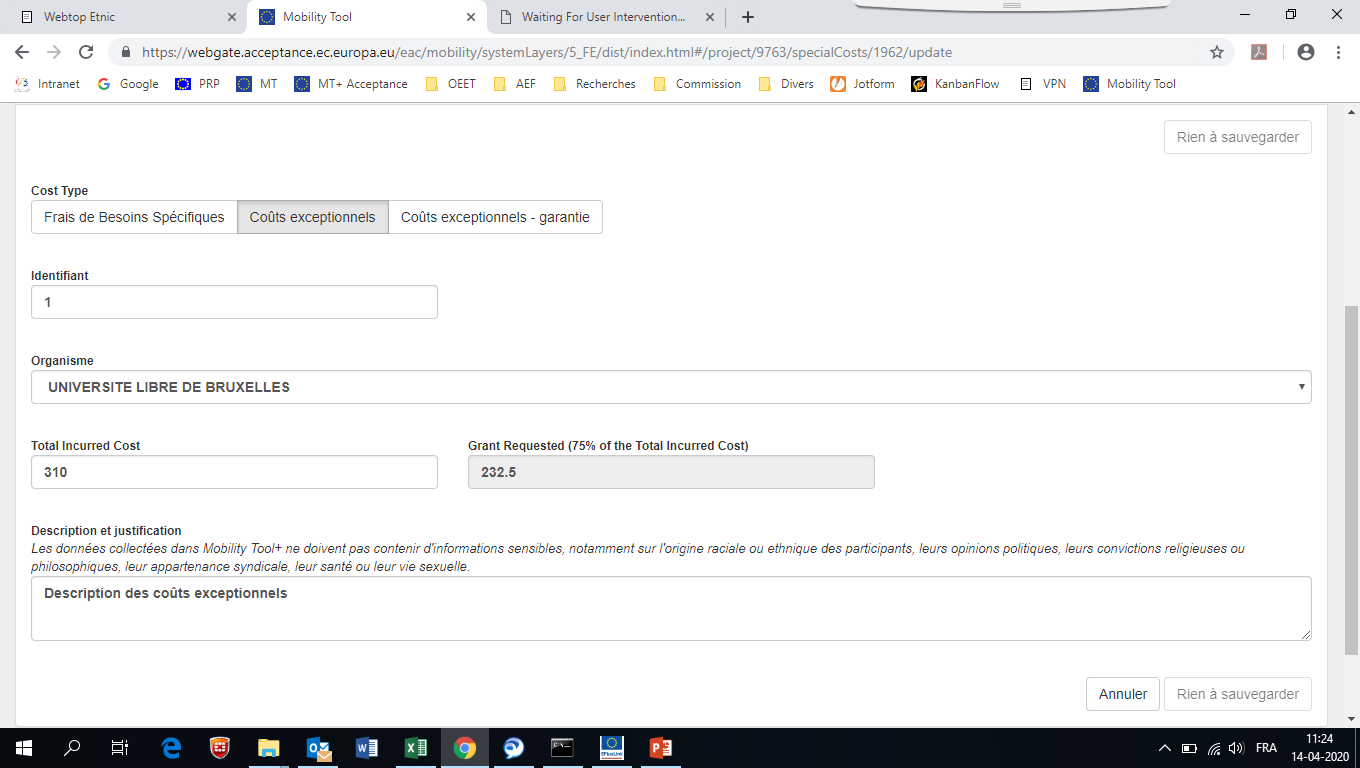 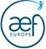 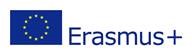 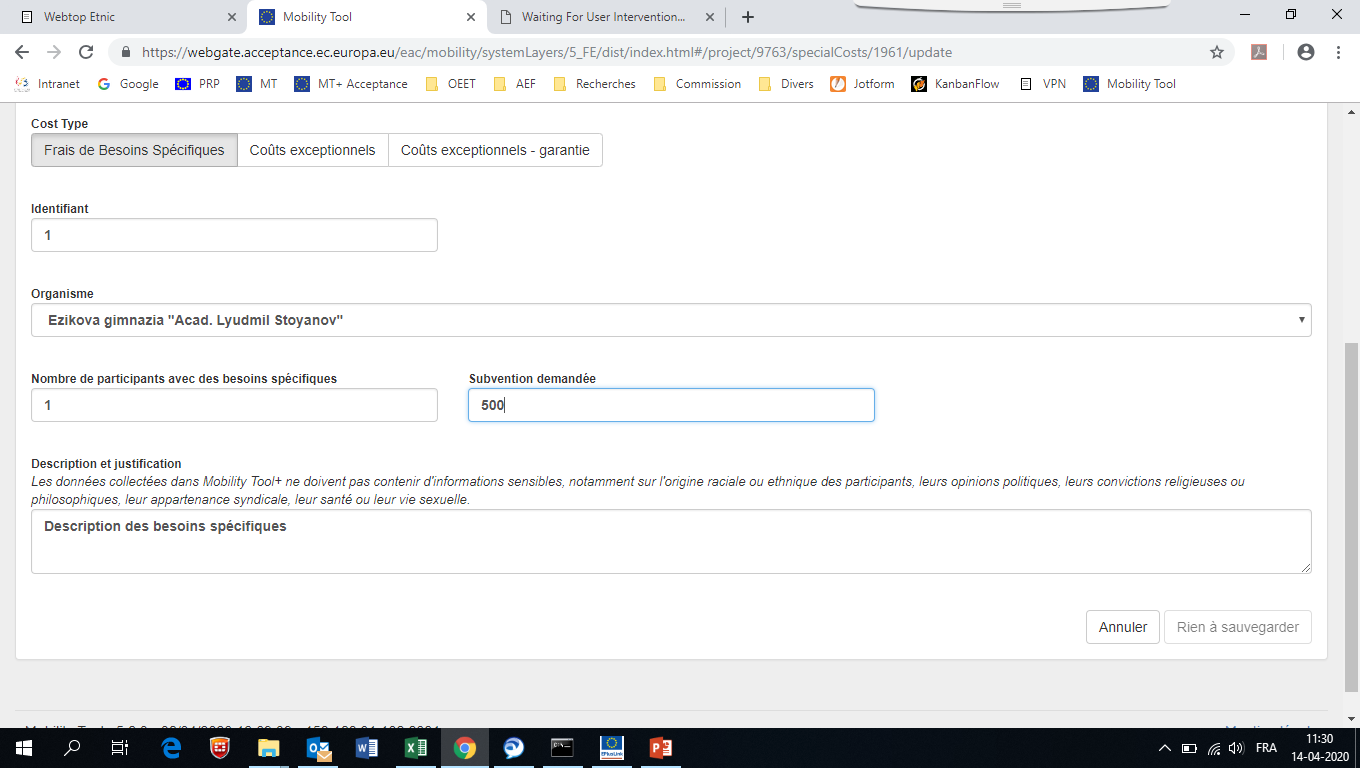 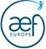 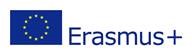 [Speaker Notes: Les justificatifs des coûts exceptionnels (factures et preuves de paiement) doivent être annexés à votre rapport final]
3. Vérifier le budget
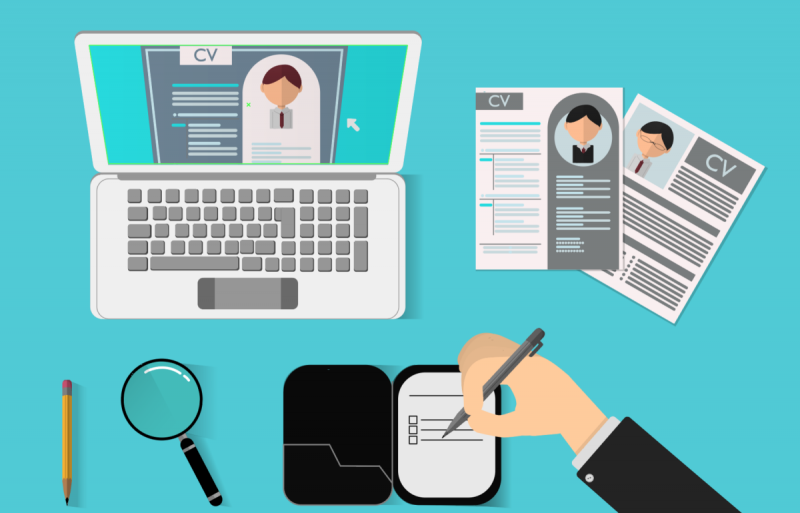 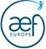 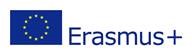 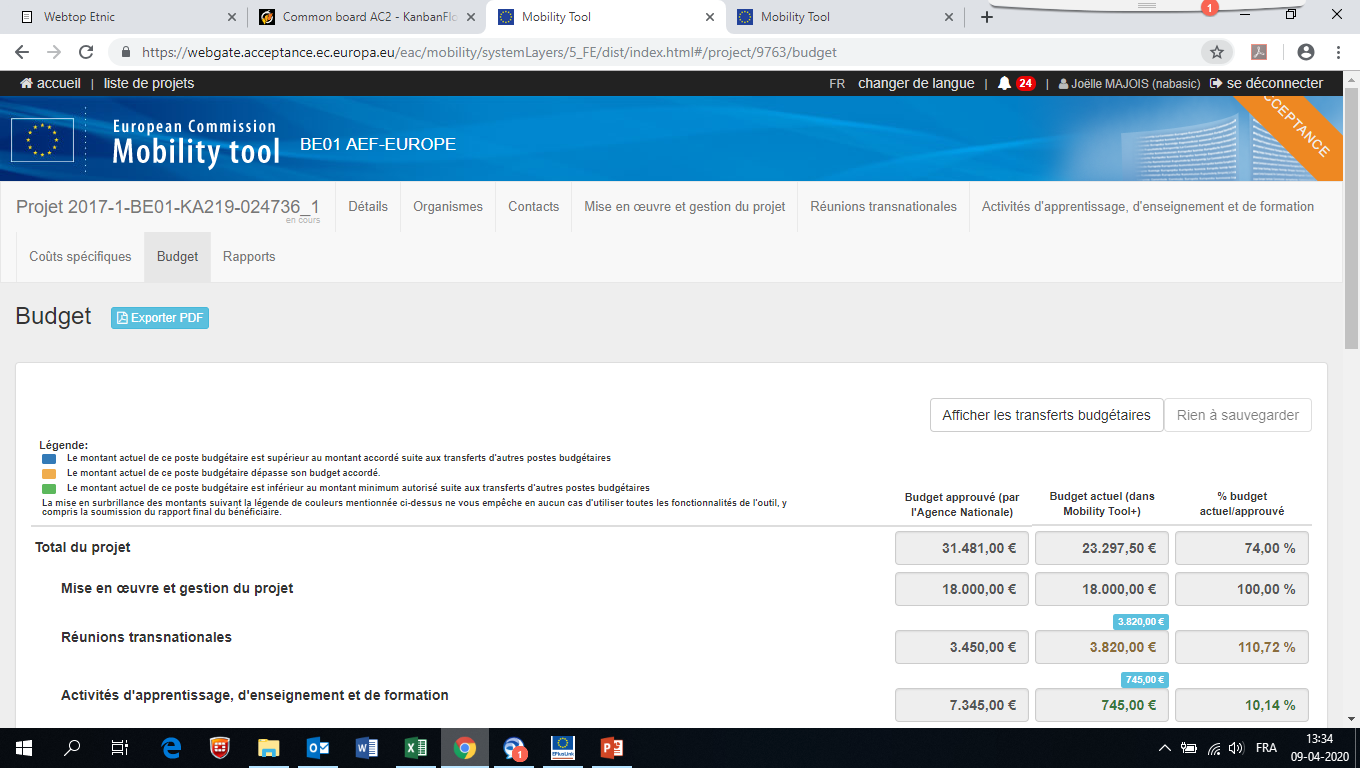 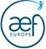 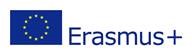 [Speaker Notes: Avant de remplir le brouillon du rapport, il est important de vérifier le budget. L’onglet « budget » ne peut pas être modifié, il s’adapte automatiquement aux autres onglets. Il vous permet de voir l’ensemble des coûts encodés. Attention, le montant final que vous allez déclarer ne doit pas dépasser le budget approuvé par notre Agence]
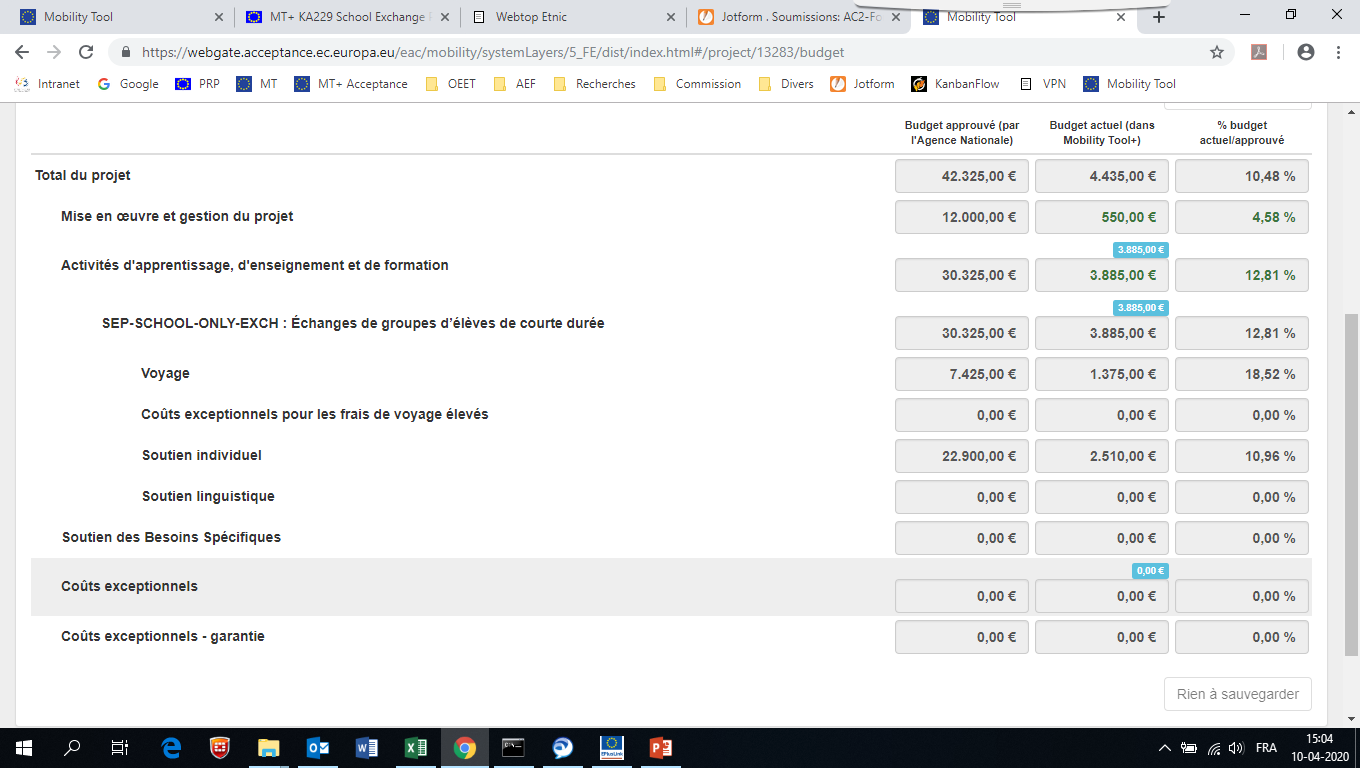 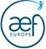 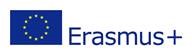 [Speaker Notes: Depuis l’appel 2018, il n’y a plus de limite de transfert de 20%. Des transferts de plus de 20% peuvent être encodés sans avenant]
4. Compléter le rapport final
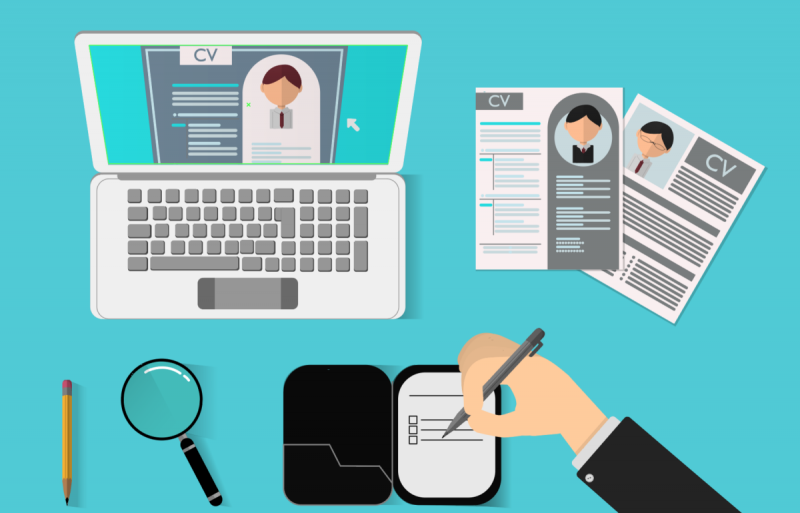 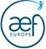 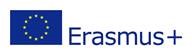 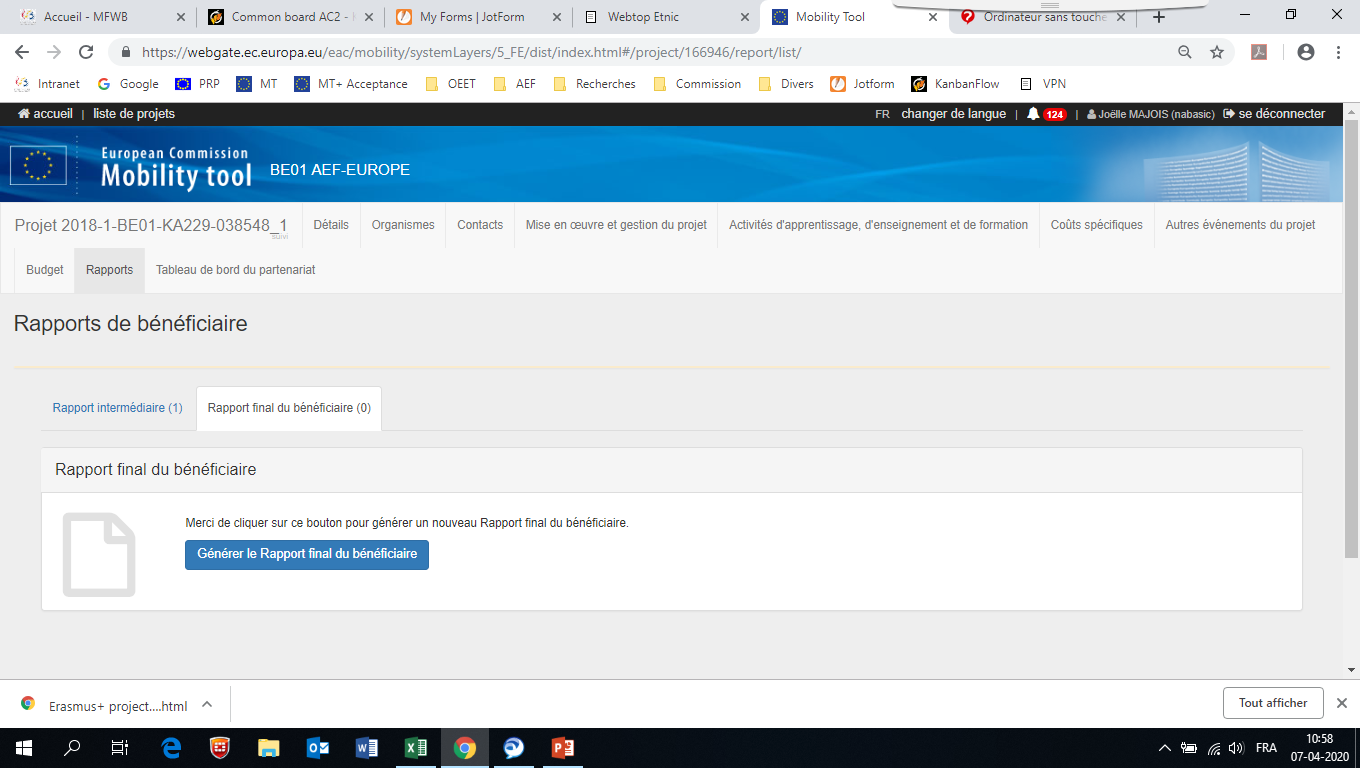 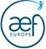 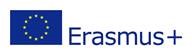 [Speaker Notes: Une fois les informations des différents onglets vérifiées et mises à jour, le rapport peut être complété. Il se trouve dans l’onglet « Rapports ». Le brouillon ne peut être complété que par une seule personne à la fois.]
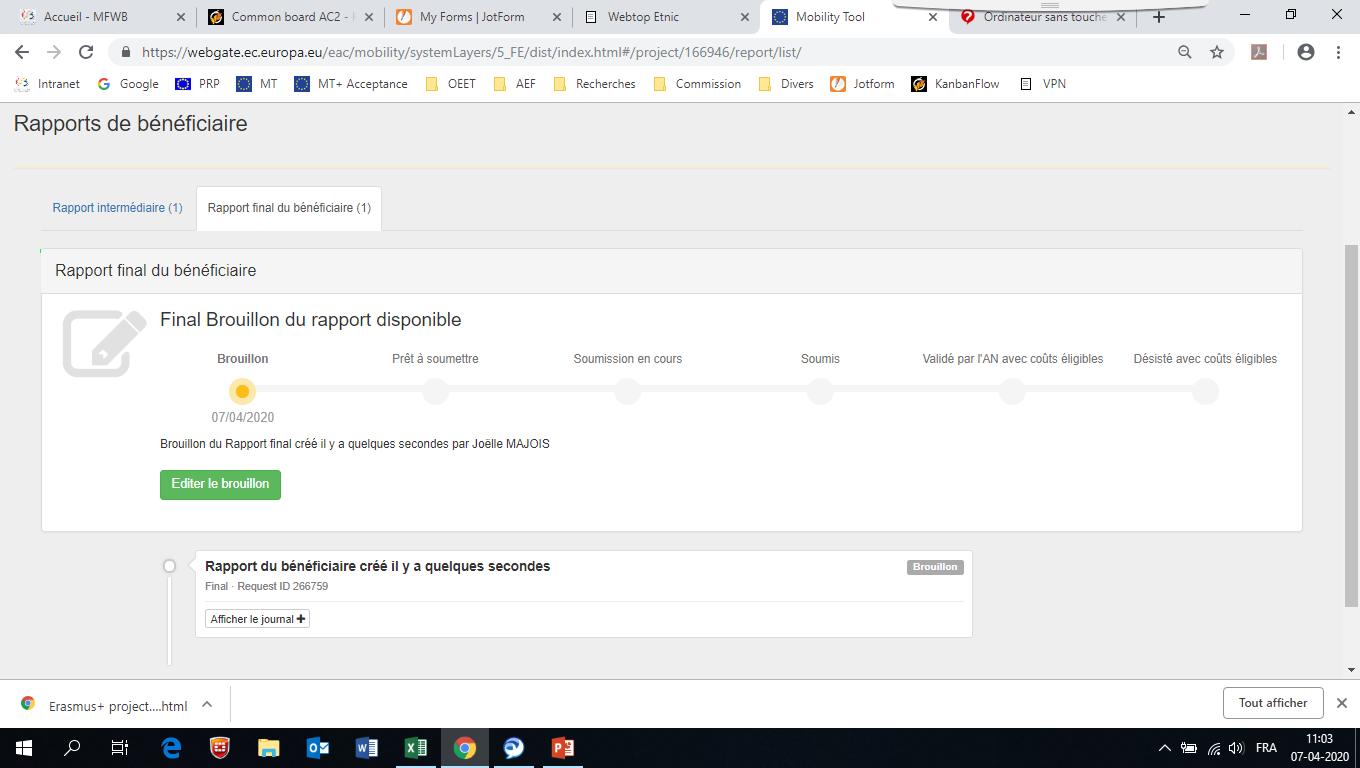 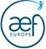 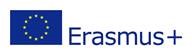 [Speaker Notes: Chaque école remplit un rapport. Le rapport de l’école coordinatrice est le plus détaillé, il porte sur l’ensemble du projet. Le rapport des partenaires est beaucoup plus léger.]
Pour le coordinateur
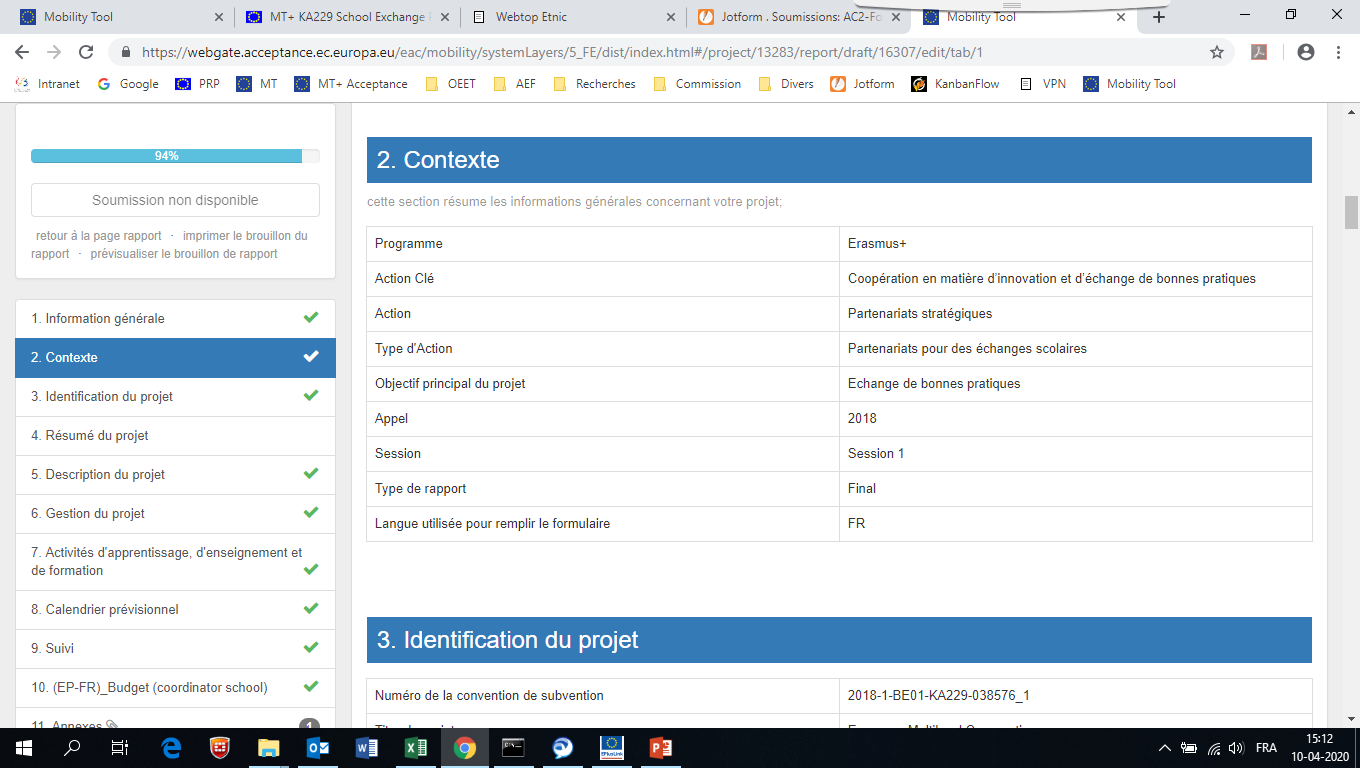 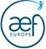 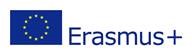 [Speaker Notes: Certaines informations sont pré-remplies à partir de la candidature et des onglets du Mobility Tool+. Elles doivent être relues et mises à jour
-Prévisualiser le brouillon = générer PDF]
Pour les partenaires
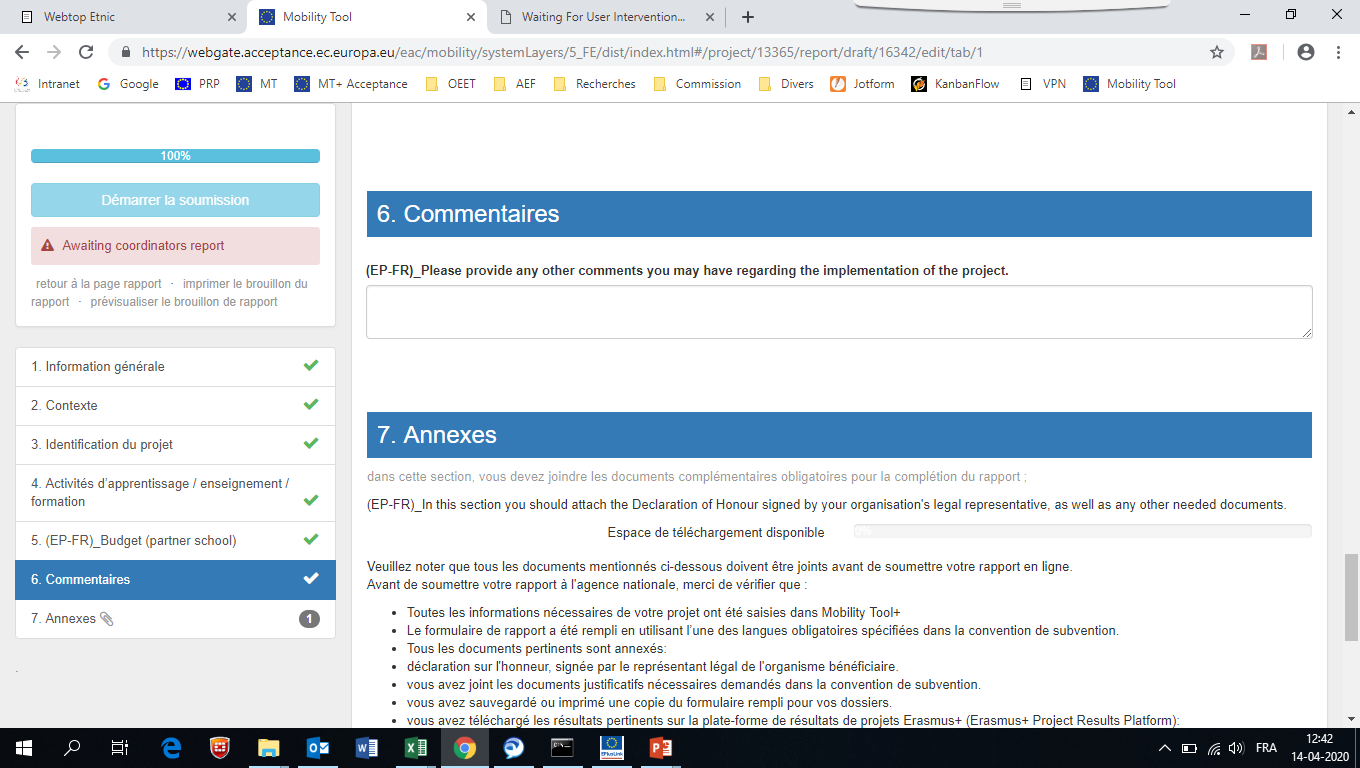 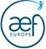 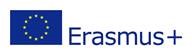 [Speaker Notes: Le rapport des écoles partenaires est réduit, la grande majorité du rapport est déjà remplie. Seul un commentaire général sur le projet est demandé.]
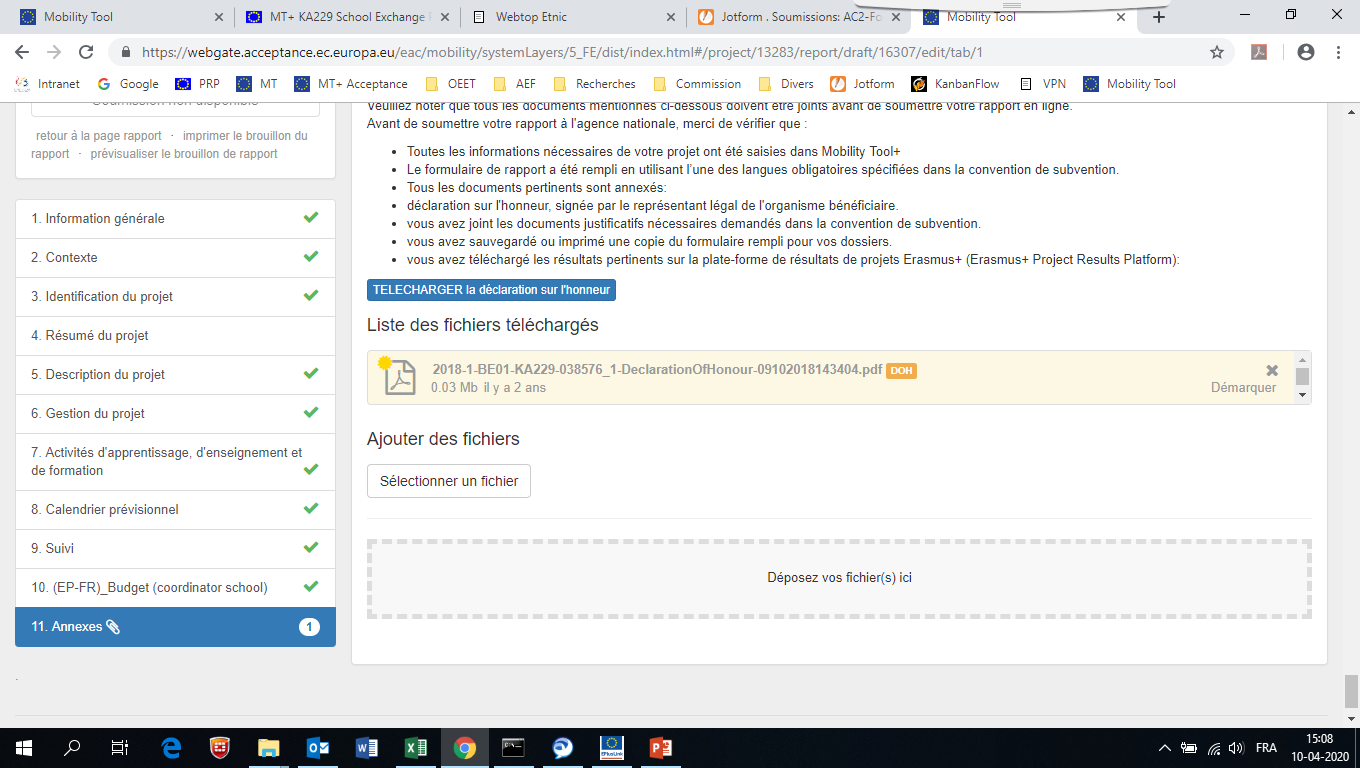 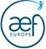 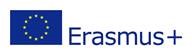 [Speaker Notes: Les seules annexes obligatoires à remettre sont:
La déclaration sur l’honneur signée par le représentant légal
Les factures et preuves de paiement des coûts exceptionnels et besoins spécifiques
Tous les autres documents justificatifs seront demandés en cas de contrôle (par exemple les attestations de présence)
Si besoin, d’autres documents utiles à l’évaluation du rapport final peuvent être annexés.]
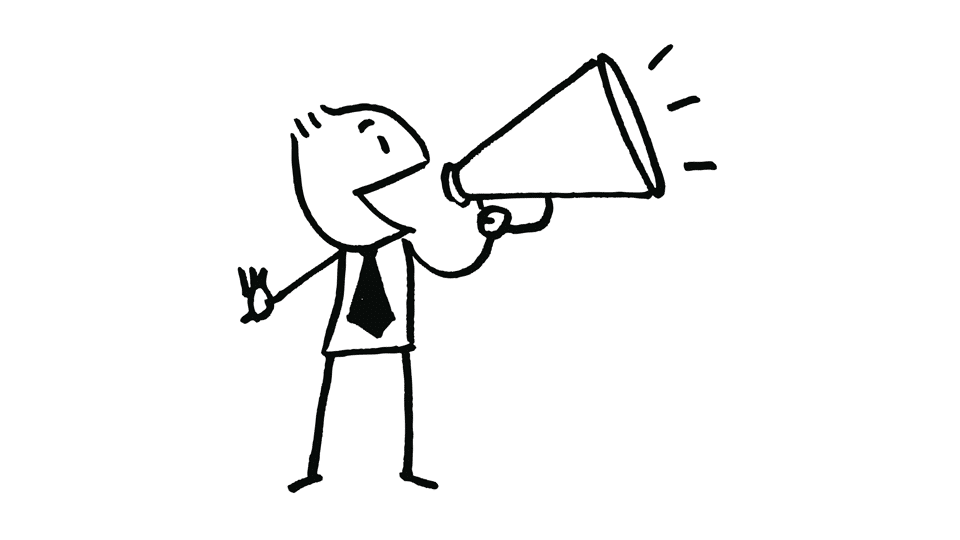 Soumission du rapport – 3 étapes
L’école coordinatrice finalise le rapport du partenariat, elle marque ensuite le rapport comme prêt pour la soumission. 

Les écoles partenaires finalisent leur partie du rapport et confirmer qu'elles sont d'accord avec les informations fournies par le coordinateur. Elles déclarent à leur tour qu'elles sont prêtes pour la soumission. 

Une fois que toutes les écoles partenaires déclarent qu'elles sont prêtes, l'école coordinatrice peut soumettre le rapport conjoint du partenariat.
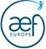 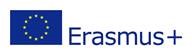 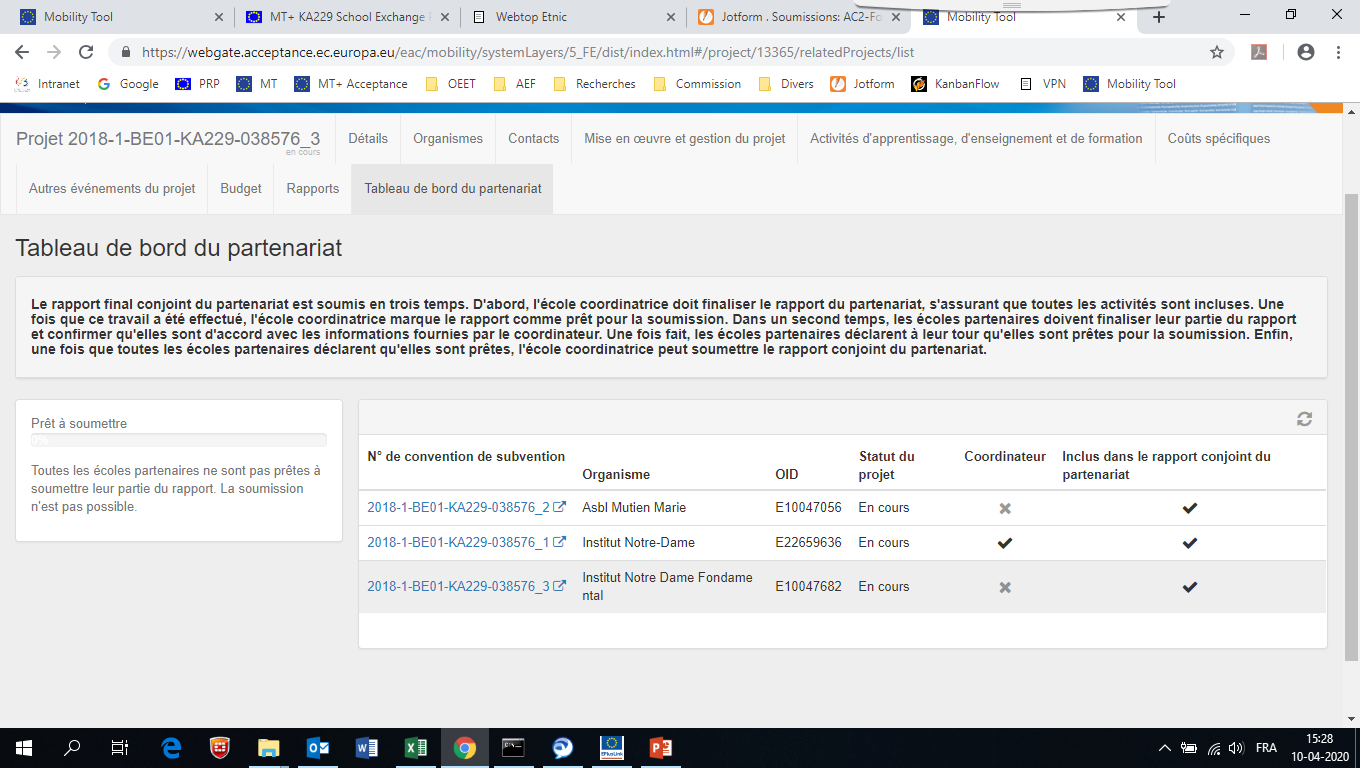 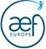 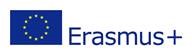 [Speaker Notes: Un onglet permet de suivre les trois étapes de la soumission. Ce tableau apparaît chez le coordinateur et les partenaires]
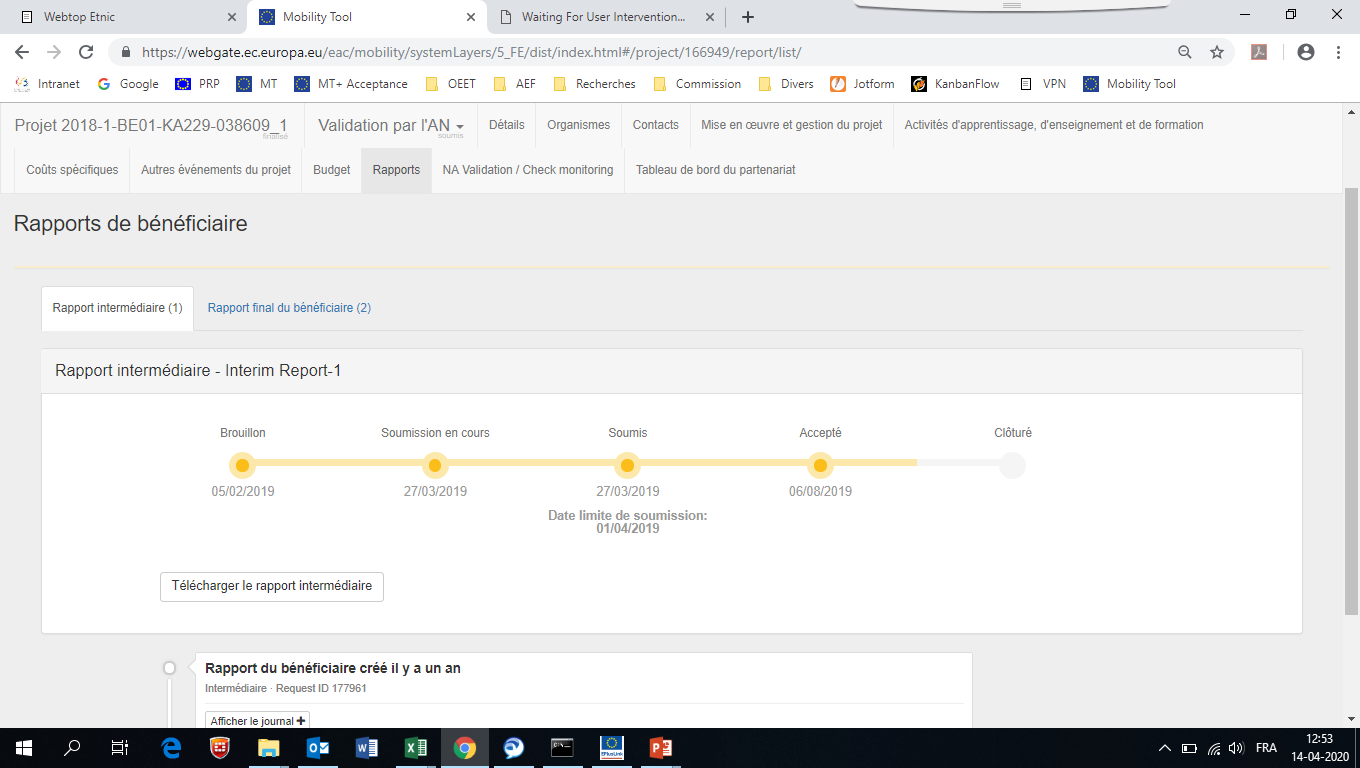 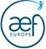 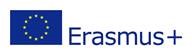 [Speaker Notes: Une fois soumis, vous pouvez vérifier le statut de votre rapport. Attention – si toujours « Soumission en cours » après 24 heures, contacter l’Agence.
Un accusé est envoyé par notre agence par email pour confirmer la réception]
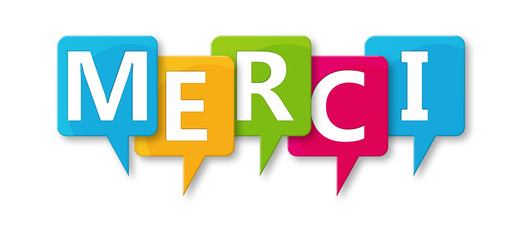 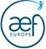 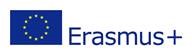